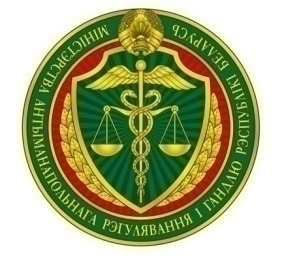 Министерство антимонопольного  регулирования и торговлиРеспублики Беларусь
Интернет-торговля в беларуси:
Современные подходы в организации продаж и 
гарантия защиты прав потребителей

22 июля 2021 г., Дом прессы
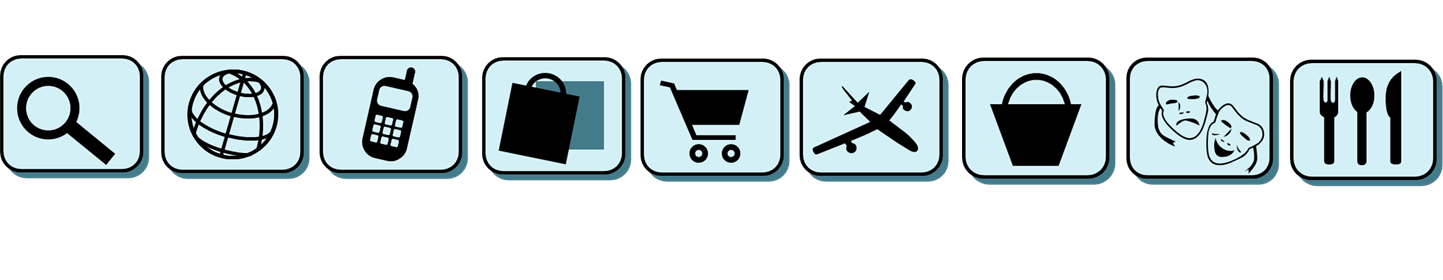 С Днём работников торговли!
Нормативно-правовое регулирование интернет-торговли
Закон Республики Беларусь «О государственном регулировании торговли и общественного питания»

Указ Президента Республики Беларусь от 01.02.2010 № 60 «О мерах по совершенствованию использования национального сегмента сети Интернет» 

Правила продажи товаров при осуществлении дистанционной торговли

Правила продажи отдельных видов товаров и осуществления общественного питания

постановление МАРТ «О классификации форм торговли»
Интернет-продажи ювелирных изделий
Указ Президента Республики Беларусь от 01.02.2021 №36 «О реализации ювелирных изделий через интернет-магазины»
Постановление Совета Министров Республики Беларусь от 29.07.2019 №492 «О реализации пилотного проекта по маркировке ювелирных изделий»
Постановление Совета Министров Республики Беларусь от 05.04.2021 №193 «Об особенностях осуществления интернет-торговли ювелирными изделиями»

с 1 сентября 2019 г. по 31 августа 2022 г. в Республике Беларусь субъекты хозяйствования, имеющие лицензию на розничную торговлю ювелирными изделиями, вправе реализовывать посредством сети Интернет ювелирные изделия, произведенные в Республике Беларусь и маркированные кодами идентификации
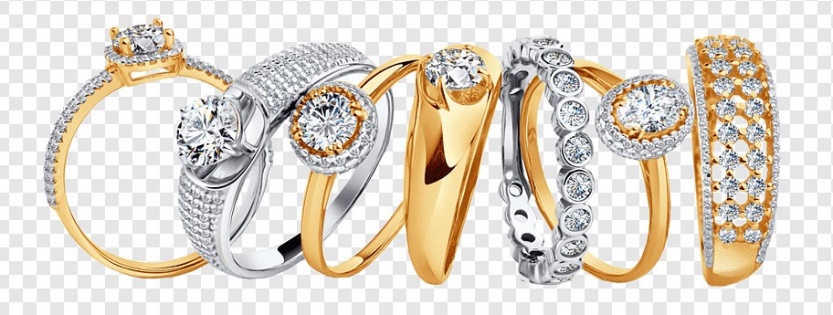 Постановление Совета Министров Республики Беларусь от 25 июня 2021 г. № 363
сняты ограничения на интернет-продажи скоропортящихся пищевых продуктов и питания для спортсменов

при наличии у продавца торгового объекта разрешена интернет-продажа БАД, применяемых для поддержания в физиологических границах функциональной активности организма (содержащих в своем составе биологически активные вещества, витамины, микроэлементы, минеральные вещества, аминокислоты, живые микроорганизмы и (или) их метаболиты, оказывающие нормализующее воздействие на состав и биологическую активность микрофлоры пищеварительного тракта)
По данным Белстата
Удельный вес розничного товарооборота интернет-магазинов в розничном товарообороте вырос более чем в 2 раза и в 2020 г. составил 5,4 % в объеме розничного товарооборота
Торговый реестр Республики Беларусь
2015-2020: количество интернет-магазинов увеличилось в 2,2 раза (на 14 280 ед.) и на 01.01.2021 составило 25 539 ед. 
Январь-июнь 2021г.: количество интернет-магазинов увеличилосьна 5,7% (на 1455 ед.) и на 01.07.2021 составило 26994 ед., из которых принадлежат:
47% (12 735 ед.) – юридическим лицам
52,8% (14 259 ед.) – индивидуальным предпринимателям
Покупать ли товары в сети Интернет?
По данным международных исследований одной из основных проблем глобальной интернет-торговли является доверие
Ключевые факторы доверия:

# потребитель знает кто продавец
# потребителя слышат: отвечают на вопросы, перезванивают, рассматривают претензии, жалобы
# обеспечено право на возврат денег за некачественный товар, неоказанную услугу
Государственная политикав сфере защиты прав потребителей
качество и безопасность товаров (работ, услуг)

обеспечение свободного выбора товаров (работ, услуг)

защита экономических интересов потребителей

обеспечение потребителя информацией, необходимой для обоснованного выбора, изложение договоров в четкой, лаконичной и легкой для восприятие форме

эффективные механизмы урегулирования потребительских споров и средств правовой защиты потребителей, позволяющих оперативно, справедливо урегулировать споры без излишних финансовых или иных издержек

защита уязвимых потребителей (пожилых, инвалидов и т.д.)
Задачи государства в сферезащиты прав интернет-потребителей
Создание условий, обеспечивающих соблюдение прав потребителей
Создание условий, обеспечивающих защиту прав потребителей
Нормативно-правовое регулированиезащиты интернет-потребителей
Указ Президента Республики Беларусь «О мерах по совершенствованию использования национального сегмента сети Интернет»

Гражданский кодекс  Республики Беларусь  

Закон Республики Беларусь «О защите прав потребителей»

Закон Республики Беларусь «О государственном регулировании торговли и общественного питания в Республике Беларусь»

Правила продажи товаров при осуществлении дистанционной торговли

Правила продажи отдельных видов товаров и осуществления общественного питания

 Кодекс Республики Беларусь об административных правонарушениях (статья 13.11)
Обеспечение реализации прав потребителей на информацию об интернет-продавце и о товаре
Правила продажи товаров при осуществлении дистанционной торговли
О продавце

Полное наименование организации (Ф.И.О. для ИП)

Место нахождения организации, ИП

Информация о государственной регистрации юридического лица, ИП

Дата включения в Торговый реестр

Контактные номера телефонов

Адрес электронной почты

О лице, уполномоченном рассматривать обращения потребителей

Режим работы
О товаре

Наименование товара

Цена товара и условия оплаты

Гарантийный срок (если он установлен)

Наименование (фирменное  наименование), место нахождения изготовителя (исполнителя), при наличии – поставщика, представителя ремонтной организации, если изготовитель (поставщик) ИП – Ф.И.О. и место жительства

Сроки и условия, стоимость доставки товара
Дополнительный механизм обеспечениязащиты прав потребителей
Владелец интернет-площадки принимает меры по соблюдению  продавцами требований законодательства в области защиты прав потребителей
Структура жалоб потребителей
МАРТ в сфере защиты прав потребителей
Проблемы интернет-потребителей
уклонение от рассмотрения законных требований потребителя и возврата денег за некачественный товар
манипуляции с наличием товара по привлекательным ценам, изменение стоимости товара в интернет-магазине после принятия заказа
навязывание товаров (минимальная сумма заказа, количество)
доставка товара, не соответствующего описанию в интернет-магазине
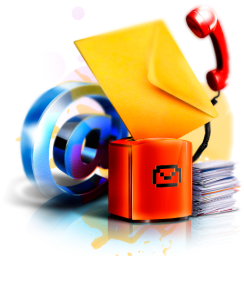 Проблемы интернет-потребителей
Интернет-покупки в социальных сетях

Риски:
сокрытие информации о продавце
отсутствие связи с продавцом после оплаты товара
отсутствие возможности предъявить претензию, вернуть товар
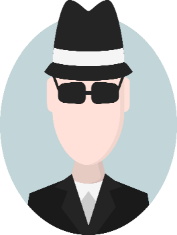 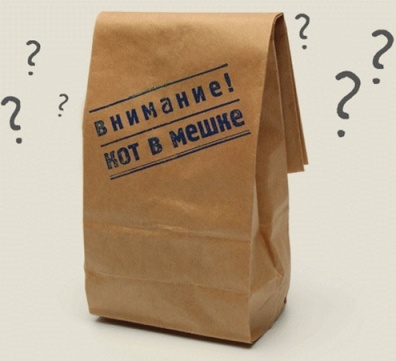 Информационная работа
ТВ
радио
транспорт
магазины
интернет
наружная реклама
телеграм-канал
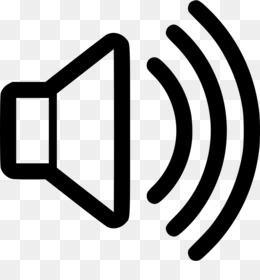 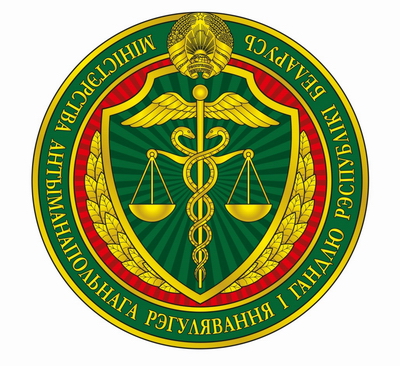 Спасибо за внимание!
МАРТ о правах потребителей
Повышение осведомленности потребителей

      https://t.me/consumer_rights_by_MART
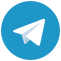